Publindex Conv. 830 – 2018 Resultados preliminares
junio de 2019
Vicerrectoría de Investigaciones y Posgrados
Cronograma Conv. 830 – 2018 Publindex
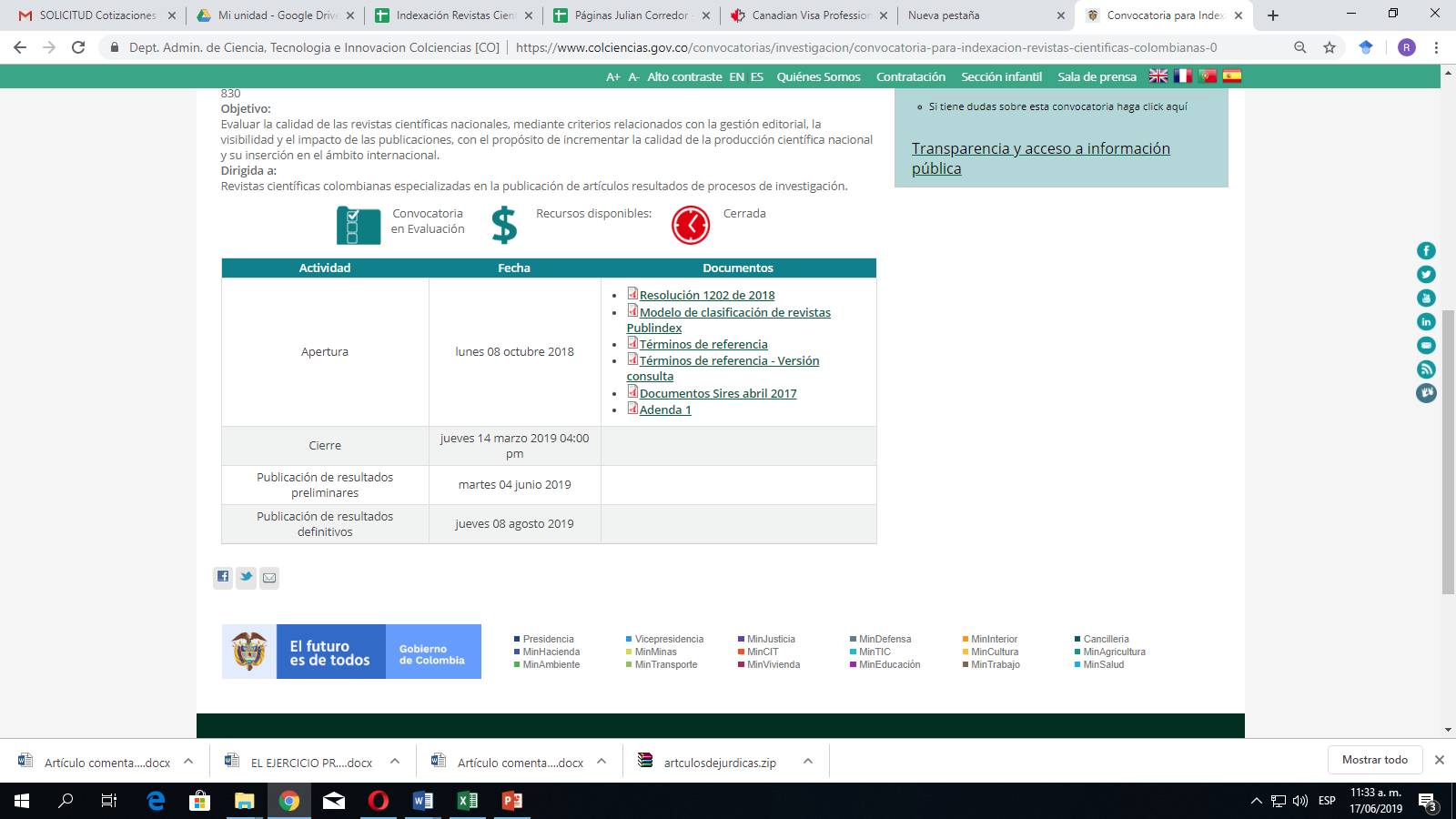 Resultados Previos de Conv. 830 – 2018 Publindex
Cuartiles Colombia H5 Revistas U. Caldas
Nota: las revistas que fueron indexadas y no aparecen acá, fue porque Publindex tomó el cuartil de Scimago